ГРОШОВО-КРЕДИТНА СИСТЕМА СПОЛУЧЕНИХ ШТАТІВ АМЕРИКИ
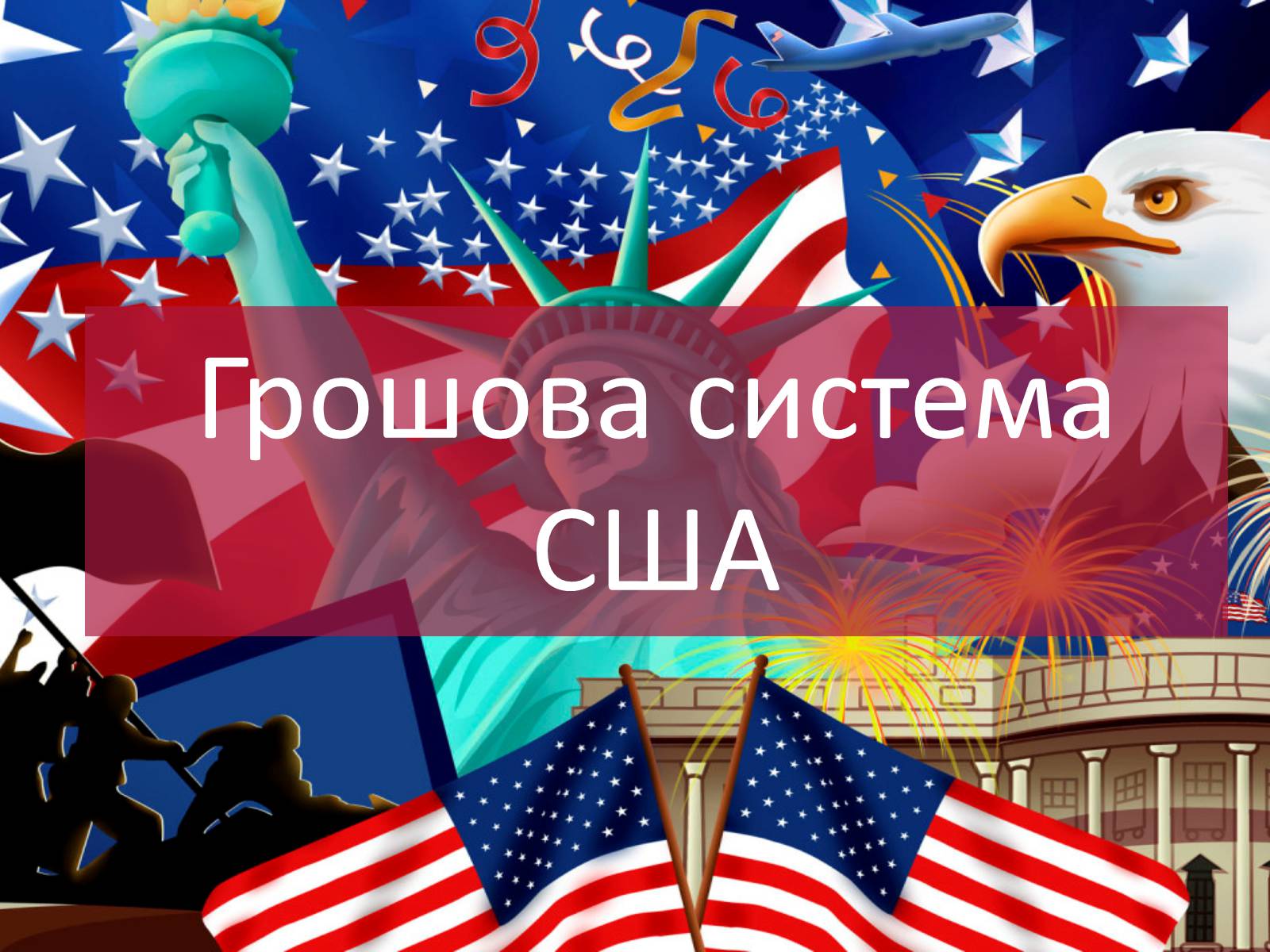 Підготувала студентка 4-го курсу 
Єременко Ілона
Сполучені Штати Америки(США)— держава, що розташована в Північній Америці. Територія—9,4 млн. км2 . Населення — 285 млн. осіб (2005 рік)
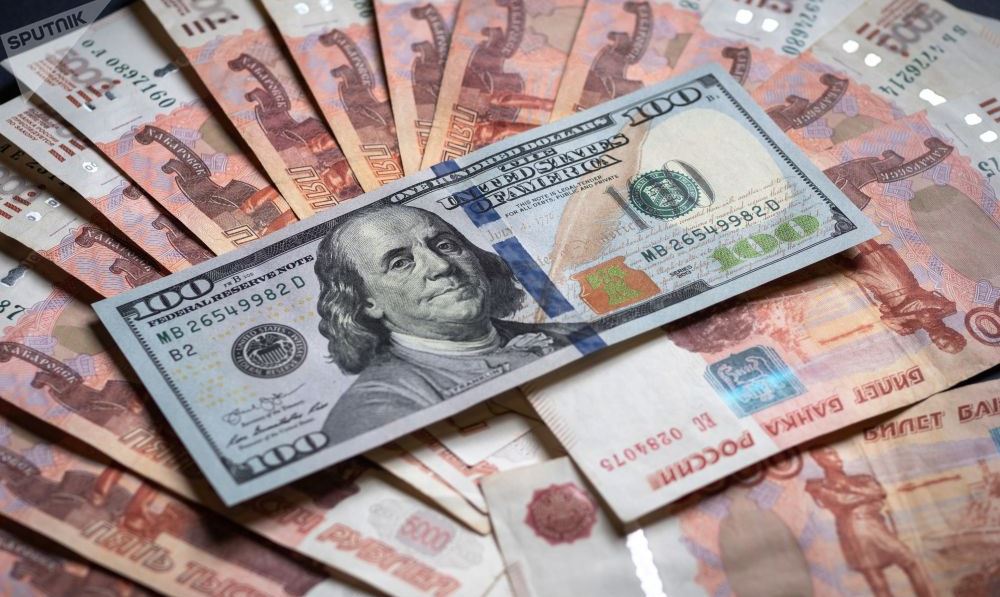 США — високорозвинена індустріальна країна з інтенсивним сільським господарством, політичний, економічний і валютно-фінансовий центр світу.
Грошово-кредитна система США — це форма організації грошового обігу і кредитування, яка історично і законодавчо утворилася в цій країні.
Важливими атрибутами грошово-кредитної системиСША є:
Найменування грошової одиниці
Масштаб цін
Форми грошей, що встановлені законодавчо і знаходяться в обігу
Організація безготівкових розрахунків і порядок здійснення готівкового грошового обороту
Державні структури, що регулюють грошовий обіг
Комерційні банки
Фінансово-кредитні установи
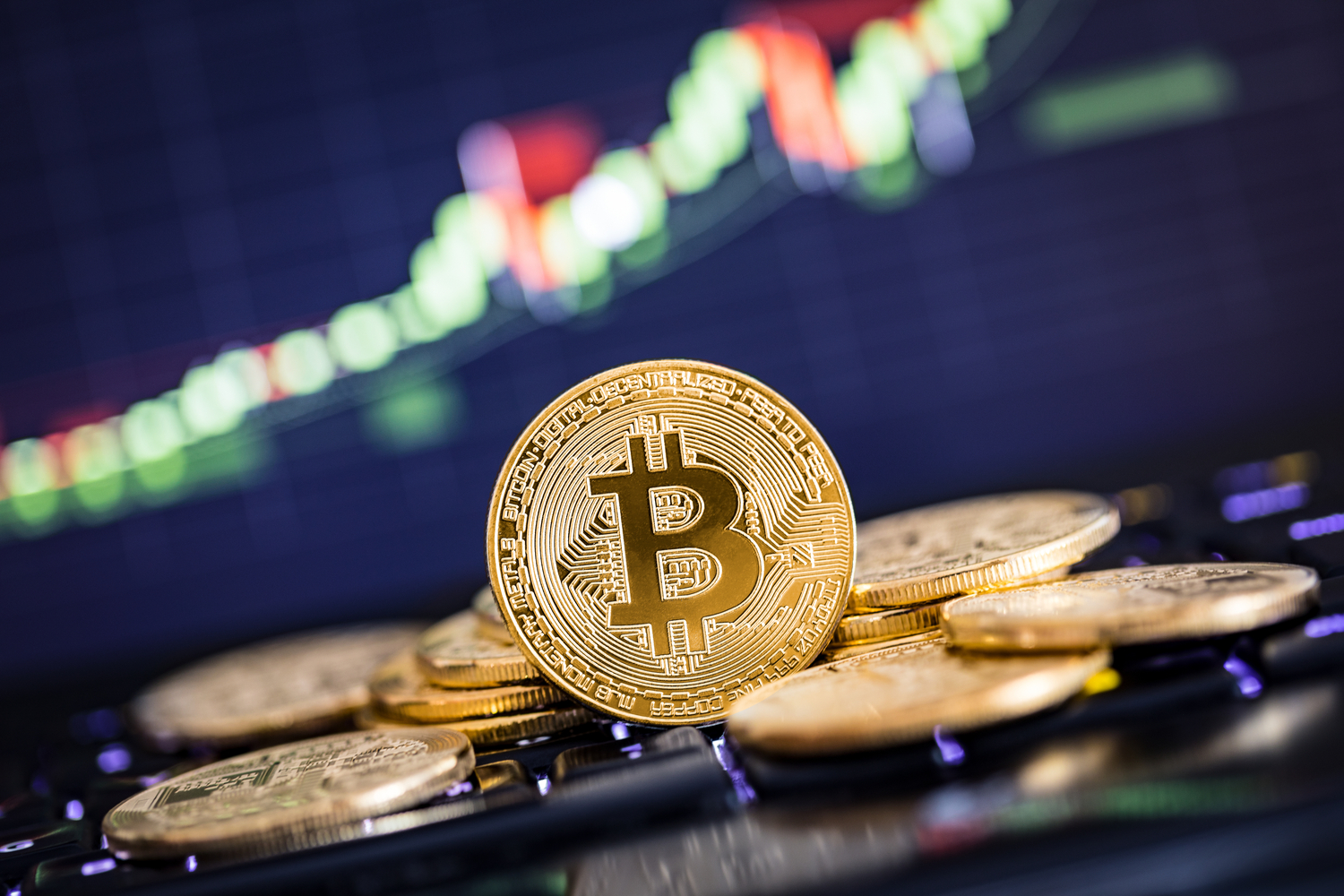 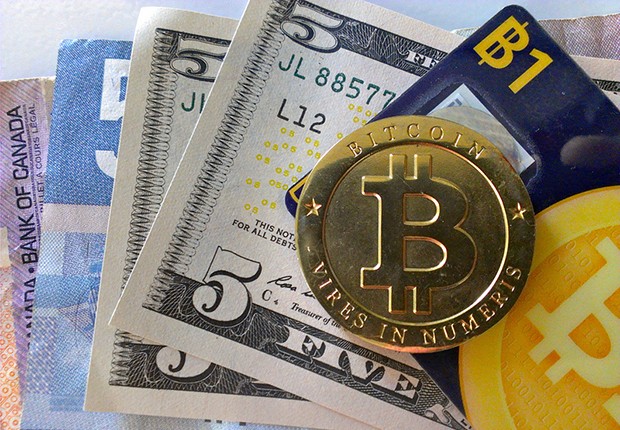 Грошова одиниця США — долар США = 100 центам. В обігу знаходяться: банкноти в 100, 50, 20, 10, 5, 2, 1 долар; срібно-мідні і мідно-нікелеві монети в один долар, а також 50, 25, 10, 1 цент
Долар США— провідна платіжна і резервна валюта світу. На валютний курс долара значно впливає використання його в міжнародних розрахунках.
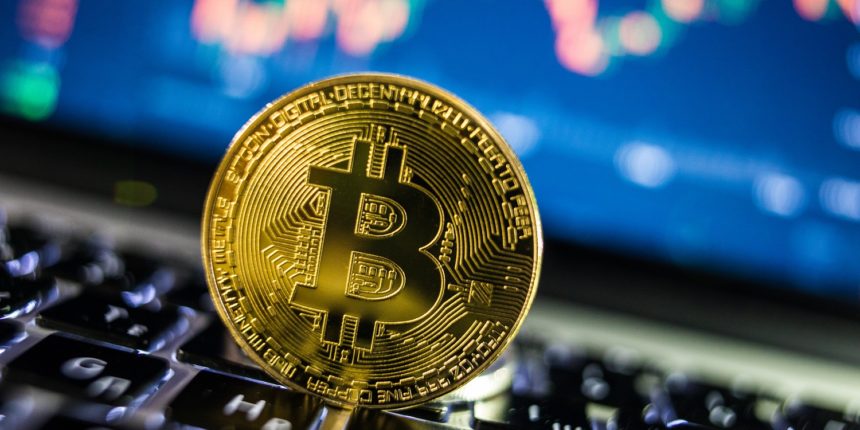 Резиденти США (фізичні та юридичні особи) можуть володіти іноземною валютою на території країни, банківськими внесками за кордоном, вкладати свої кошти в іноземні цінні папери. Також вони мають право володіти золотом, продавати, купувати, експортувати і імпортувати золото, здійснювати операціїі з золотом.
Слід зазначити, що у США самий найбільший в світі золотий запас(більше 8 тисяч тон).
Грошово-кредитна система США включає:
Федеральні резервні і комерційні банки
Експортно-імпортний банк
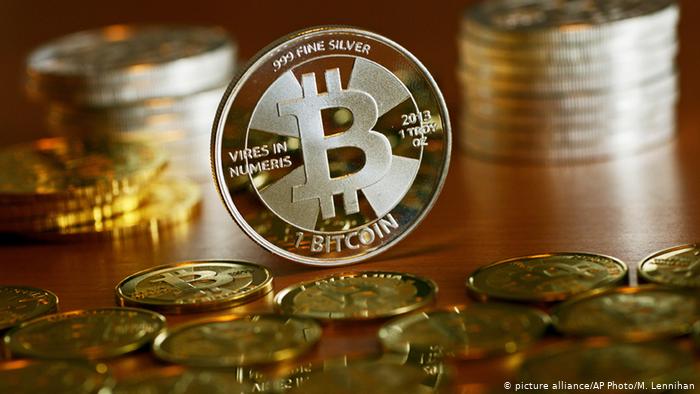 Позиково-ощадні асоціації
Взаємо-ощадні банки
Кредитні союзи
Державні і контрольовані державою кредитні установи
Компанії по страхуванню життя і майна
Інвестиційні компанії
Інвестиційні банки, дилерські і брокерські фірми
Фінансові компанії
Пенсійніфонди корпорацій
Функції центрального банкуСША виконують 12 федеральних резервних банків, які входять до Федеральної резервної системи (ФРС) (функціонує з липня 1913 р.). Згідно з Федеральним резервним актом — територія США була розділена на 12 округів. Кордони федеральних резервних округів не співпадають з кордонами штатів. Кожний з 12 округів (Нью-Йорк, Бостон, Філадельфія, Клівленд, Річмонд, Атланта, Чікаго, Сент-Луїс, Мінеаполіс, Канзас-Сіті, Даллас іСан-Франциско) обслуговується федеральним резервним банком (або його філіями) даного округу.
В організаційній структурі ФРС США існують:
Дванадцять федеральних резервних банків і комерційні банки (члени ФРС) (не всі комерційні банки США є членами ФРС)
Рада управлінців
Федеральна консультаційна рада
Федеральний комітет з операцій на відкритому ринку
Рада управлінців ФРС — вищий адміністративний орган, який включає 7 осіб, що призначаються Президентом США(за згодою парламенту). Рада управлінців здійснює керівництво операціями системи на всіх етапах і у всіх сферах, регламентує і контролює діяльність резервних банків, приймає рішення про відкриття їх філіалів у США і за кордоном.
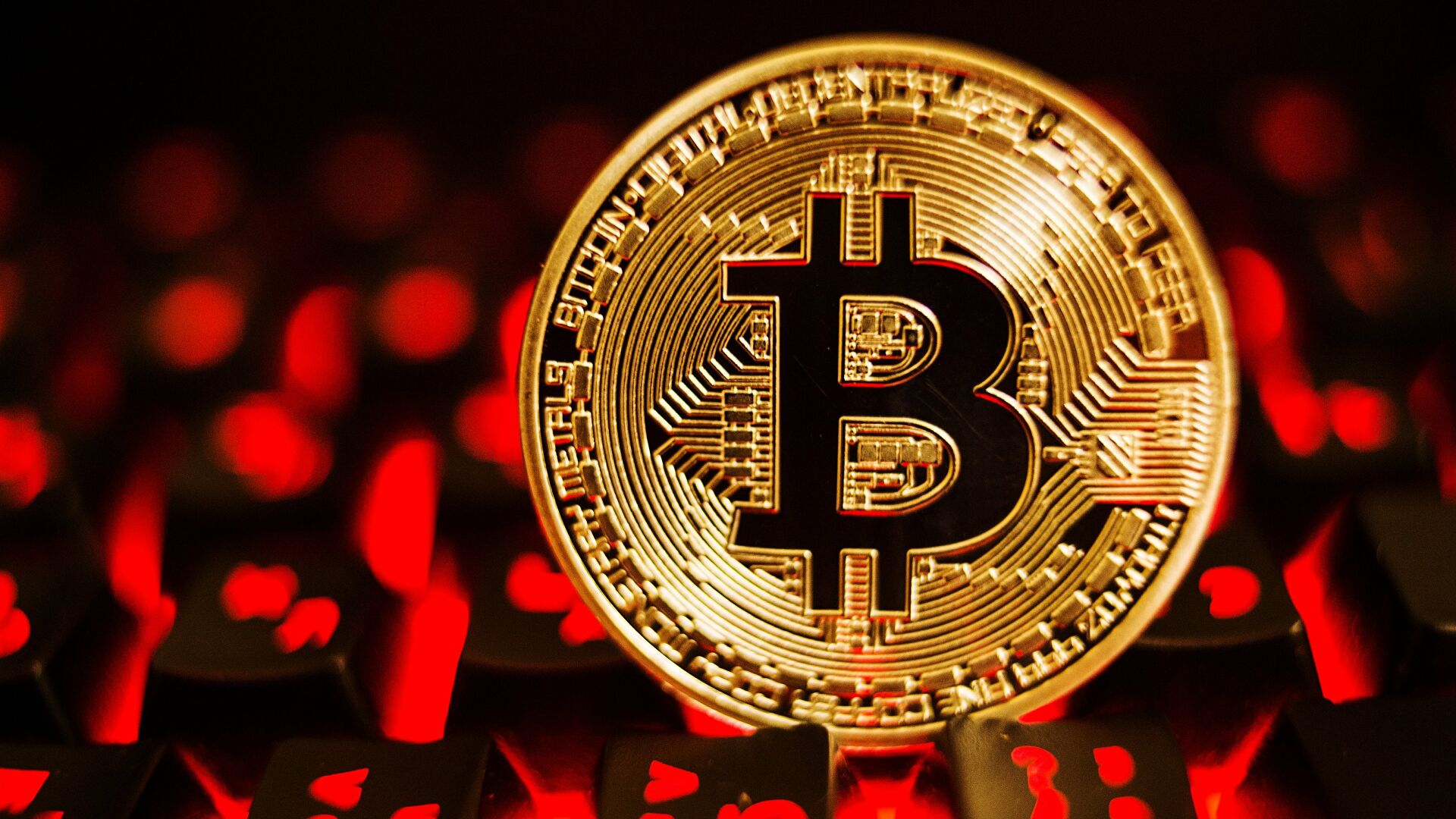 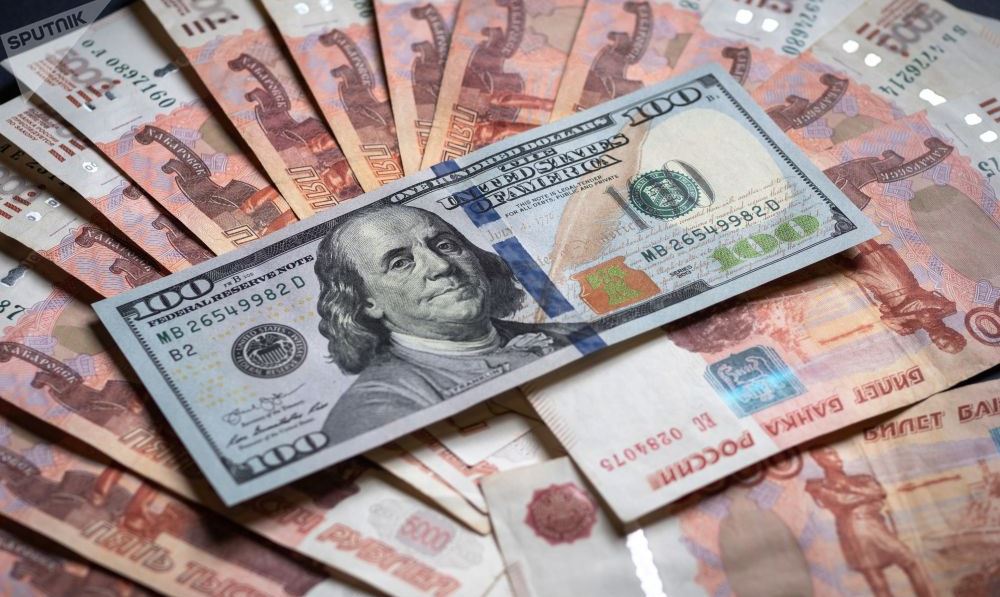 Рада управлінців ФРС має широкі повноваження в області грошово-кредитної політики, а зокрема:
затверджує ставки по переобліку векселів, які встановлюються федеральними резервними банками;
визначає політику по операціям з цінними паперами;
змінює в установлених законом межах норми обов’язкових резервів банків.
До Федерального комітету з операцій на відкритому ринку входять всі члени Ради управлінців ФРС і 5 представників, що обираютьсяфедеральними резервними банками.
Федеральна консультаційнарада включає 12 осіб, які призначаютьсяфедеральними резервними банками. Формально названа рада володіє лише консультативнимифункціями. Вонаподає рекомендаціїзпитаньдіяльностіФРС, особливо з кредитної політики, емісії банкнот, операції іззолотом та іноземними банками.
Федеральні резервні банки юридично не є державними інститутами, їх капітал належить банкам — членам ФРС. Але фактична „незалежність” ФРС від уряду і казначейства носить формальний характер, їх дії завжди виходять з інтересів держави.
Складовим елементом грошово-кредитної системи США є комерційні банки. За сумою активів вони займають перше місце серед кредитно-фінансових установ. У кінці 2005 року в США налічувалось близько 15 тисяч комерційних банків.
Найбільш відомі комерційні банки США:
„Сітібенк’’
„Бенк оф Амеріка’’ 
„Морган геранті траст компані оф Нью-Йорк’’ „Чейз Манхеттен бенк’’
 „Мануфекчурерз Гановер траст компані”
 „Ферст нешнл бенк оф Чікаго”
 „Кемікл бенк ’’
Експортно-імпортний банк США — державний спеціальний кредитний інститутСША, призначенийдля сприяння експорту та імпорту. Цей банк був заснований в 1934 р., його капітал належить Міністерству фінансівСША.
Експортно-імпортний банк США надає в основному середньо- і довгострокові експортні кредити (до 12 років, в окремих випадках до 20 років). Всі кредити пов’язані з поставками товарів і наданням послуг американськимифірмами, що стимулює експортСША. Відсоткові ставки по кредитамбанку диференційовані для різних країн-імпортерів.
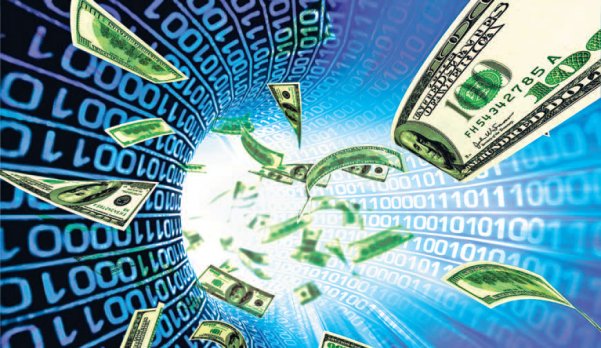 Експортно-імпортний банкСША підтримує тісні зв’язки з Міжнародним валютним фондом, регіональними банками. Основними джерелами ресурсів банку є власні кошти і позики.
За останні два десятиріччя банкиСШАзначно розширили масштаби своїх міжнародних операцій. Експансія великих банківських монополій США в інших країнах полягає вформі відкриття закордоннихфіліалів, купівлі частки капіталу закордонних банків, участі в багатонаціональнихконсорціумах і концернах
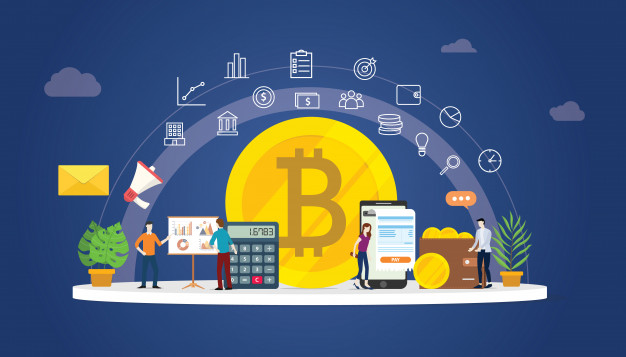 Позиково-ощадні асоціації США — спеціальні кредитні інститути із суворо обмеженими функціями. Головна форма мобілізації коштів асоціаціями — залучення заощадженьнаселенняшляхомпродажу власних акцій. Особи, що внесли свої заощадження до асоціації, стають її акціонерами та одержують доходи в формі дивідендів. Вилучення заощаджень(викуп акцій) дозволяється лише з повідомленням за 30-90 днів. Важливий вид активних операцій асоціацій — надання іпотечного кредиту під житлові будівлі.
Взаємо-ощадні банки приймають у населення заощадження і інвестують їх в різноманітні види активів. Вкладники одержують дохід в формі відсотків по внеску. Найбільшу питому вагу в активах цих банків складає іпотечний кредит.
Кредитні союзи (кооперативи) належать до найбільш масових кредитних установ США. Особи, які входять в кредитні союзи, купують акції і одержують дивіденди за ними. Ці акції викуповуються у тримача за першої вимоги. Кредитні союзи контролюються урядом і місцевими органами влади.
Державні і контрольовані державою кредитні установиСШАкласифікуються за трьома категоріями:
Урядові агенства, що повністю належать державі, а операції з ними знаходять відображення в державному бюджеті. 
Позабюджетні установи(капітал належить уряду, зобов’язання включаються до суми федерального боргу, але операції з ними не відображаються в державному бюджеті). 
Установи, що знаходяться під урядовим наглядом (їх капітал не належить уряду, операції з ними не включаються до державного бюджету, заборгованість не входить до федерального боргу, але уряд здійснює контроль за їх діяльністю).
Основні функції інвестиційних банків, дилерських і брокерських фірм наступні:
Емісійні— ведення переговорівз торгово-промисловими компаніями про випуск цінних паперів і технічну підготовку таких випусків. 
Прийняття на себе зобов’язань розмістити цінні папери на ринку і купити ту частину, яка не буде розміщена за передплатою. 
Дилерські і брокерські — купівля-продаж на ринку цінних паперів, а також проведення консультацій по фінансовимпитанням.
Із вище зазначеного можна зробити наступні висновки:
Грошово-кредитна система США — це форма організації грошового обігу і кредитування, що історично і законодавчо утворилася в цій країні. 
2. В Україні доцільно використовувати американсь кий(США) досвід діяльності: комерційних банків; державних і контрольованих державоюкредитних установ; інвестиційних банків, дилерських і брокерських фірм; фінансових компаній; недержавних пенсійних фондів. 
3. На наш погляд, в Україні, слід використовувати досвід США щодо організації кредитування населення і підприємств.
Дякую за увагу!